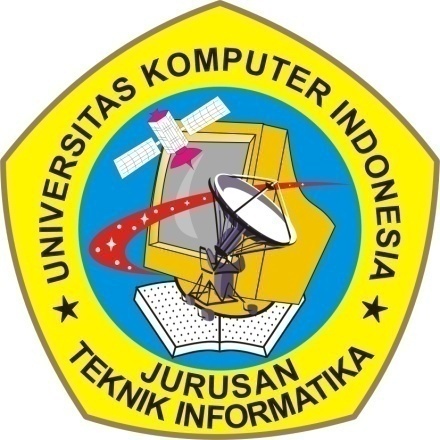 Algoritma dan Pemrograman STRUKTUR PEMILIHAN (lanjutan)
Tim Algoritma dan Pemrograman 
Universitas Komputer Indonesia
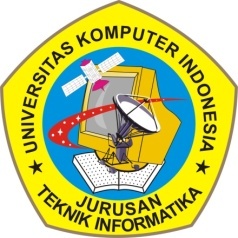 Analisis Terhadap Banyak Kasus
Penyederhanaan bentuk if bersarang menggunakan depend on (Algoritma)
Bentuk Umum :
Depend on (Variabel)
          (kondisi_1) : aksi_1
		 (kondisi_2) : aksi_2
		 ..
	  	 (kondisi_n) : aksi_n
	EndDepend
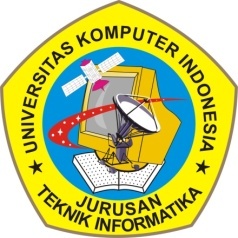 Analisis Terhadap Banyak Kasus
Penyederhanaan bentuk if bersarang menggunakan case of (Pascal)
Bentuk Umum :
Case (Variabel) of
          (kondisi_1) : aksi_1
		 (kondisi_2) : aksi_2
		 ..
	  	 (kondisi_n) : aksi_n
	End;
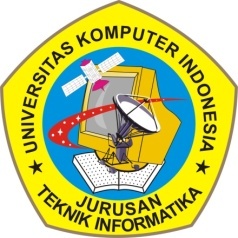 Latihan Soal
Buat algoritma dan program untuk Menu Pilihan di bawah ini:
Menu Pilihan
Menyusun Tiga Nama secara Ascending
Barisan Fibonacci
0. Keluar
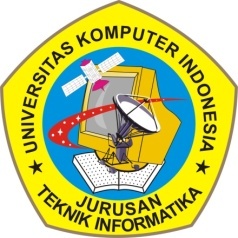 Jawaban Algoritma Menu Pilihan
Menu_Pilihan
{I.S.  : user memilih salah satu menu}
{F.S. : menampilkan hasil sesuai dengan menu yang dipilih}
Kamus:
    Menu,N,Fibo,Awal,Akhir,i 	: integer
    Nama1,Nama2,Nama3 	  	: string
Algoritma:
    Repeat
       Output(‘Menu Pilihan’)
       Output(‘------------------’)
       Output(‘1. Menyusun Tiga Nama’)
       Output(‘2. Barisan Fibonacci’)
       Output(‘0. Keluar’)
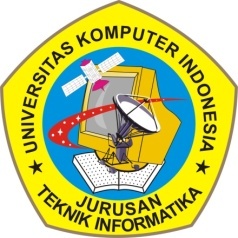 Jawaban Algoritma Menu Pilihan (lanjutan)
Input(Menu)
Depend On (Menu)
      1  :  {Menyusun tiga nama}
		 {diisi logikanya}
	     2  :  {Barisan Fibonacci}
		 {diisi logikanya}
EndDepend
Until (Menu=0)
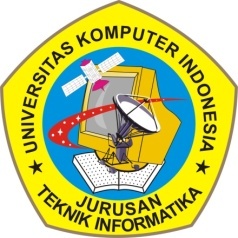 Jawaban Program Menu Pilihan
Program Menu_Pilihan;
{I.S.  : user memilih salah satu menu}
{F.S. : menampilkan hasil sesuai dengan menu yang dipilih}
uses crt;
var
    Menu,N,Fibo,Awal,Akhir,i 	: integer;
    Nama1,Nama2,Nama3   	: string;
begin
    repeat
       clrscr;
       writeln(‘Menu Pilihan’);
       writeln(‘------------------’);
       writeln(‘1. Menyusun Tiga Nama’);
       writeln(‘2. Barisan Fibonacci’);
       writeln(‘0. Keluar’);
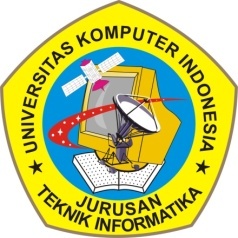 Jawaban Algoritma Menu Pilihan (lanjutan)
write(‘Pilihan Anda ? ‘);
readln(Menu);
{validasi menu pilihan}

case (Menu) of
      1  :  begin
                  {Menyusun tiga nama}
		    readln;
	            end;
	     2  :  begin
		     {Barisan Fibonacci}
		     readln;
	            end;
end;
until (Menu=0);
end.